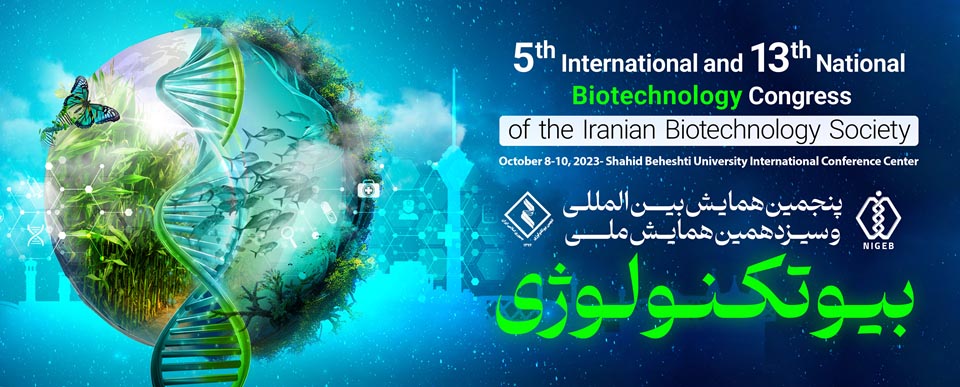 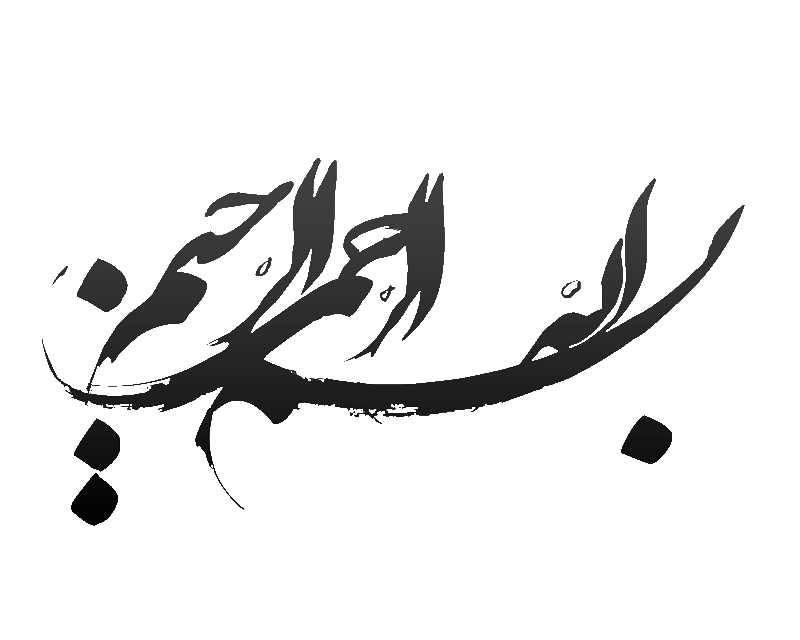 1
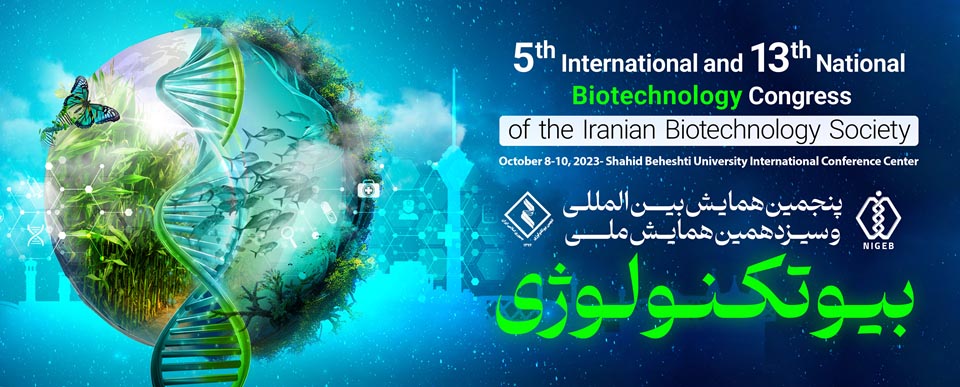 ..........عنوان مقاله.............
نویسنده اول* (فردی که مقاله را در سایت همایش ثبت کرده است)، نویسنده دوم، نویسنده سوم، .....
*نویسنده مسئول: Email:…………………………
2
مقدمه
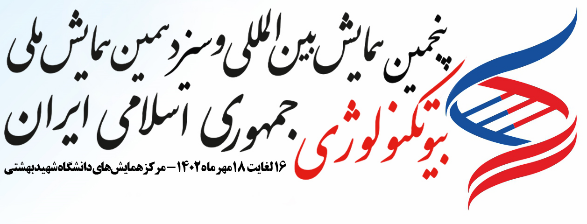 سخنرانی ها باید شامل بخش های: مقدمه، مواد و روش ها، نتایج و بحث، نتیجه گیری نهایی و پیشنهادها (در صورت نیاز) باشد. 
تعداد اسلاید ها حداکثر 15 عدد باشد.
 شماره اسلاید حتما وجود داشته باشد.
زمان ارائه سخنرانی ها عادی 10 دقیقه، سخنرانی های کلیدی داخل جلسات محورهای همایش 15 دقیقه و سخنرانی های کلیدی صبح 20 دقیقه در نظر گرفته شده است. 
زمان پرسش و پاسخ 5 دقیقه خواهد بود.
لطفاً نیم ساعت قبل از شروع جلسه سخنرانی خود در سالن حضور داشته باشید و فایل ارائه خود را به مسئول سالن تحویل دهید.
3
مواد و روش ها
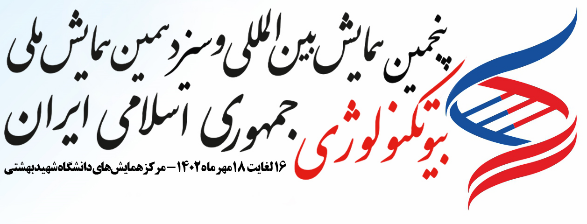 قالب این فایل مورد قبول دبیرخانه همایش است. تصاویر و لوگوها نباید حذف شوند ولی سخنران می تواند به شرط رعایت ساختار پیشنهاد شده در این فایل، زیبا سازی اسلاید ها را به سلیقه خود انجام دهد.
4
نتایج و بحث
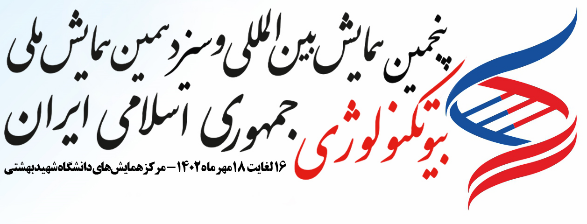 قالب این فایل مورد قبول دبیرخانه همایش است. تصاویر و لوگوها نباید حذف شوند ولی سخنران می تواند به شرط رعایت ساختار پیشنهاد شده در این فایل، زیبا سازی اسلاید ها را به سلیقه خود انجام دهد.
5
نتیجه گیری نهایی
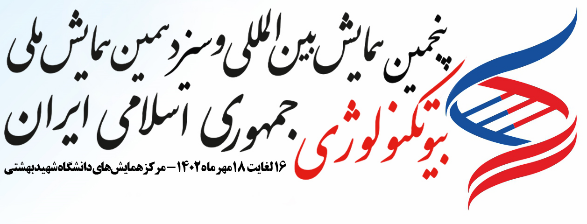 خلاصه ای از نتایج این مطالعه در قالب یا 2 اسلاید ارائه شود.
6
منابع
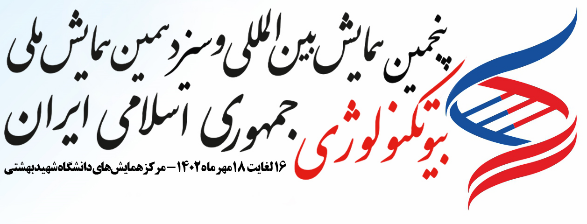 تنها منابع اصلی در یک اسلاید ارائه شود.
7